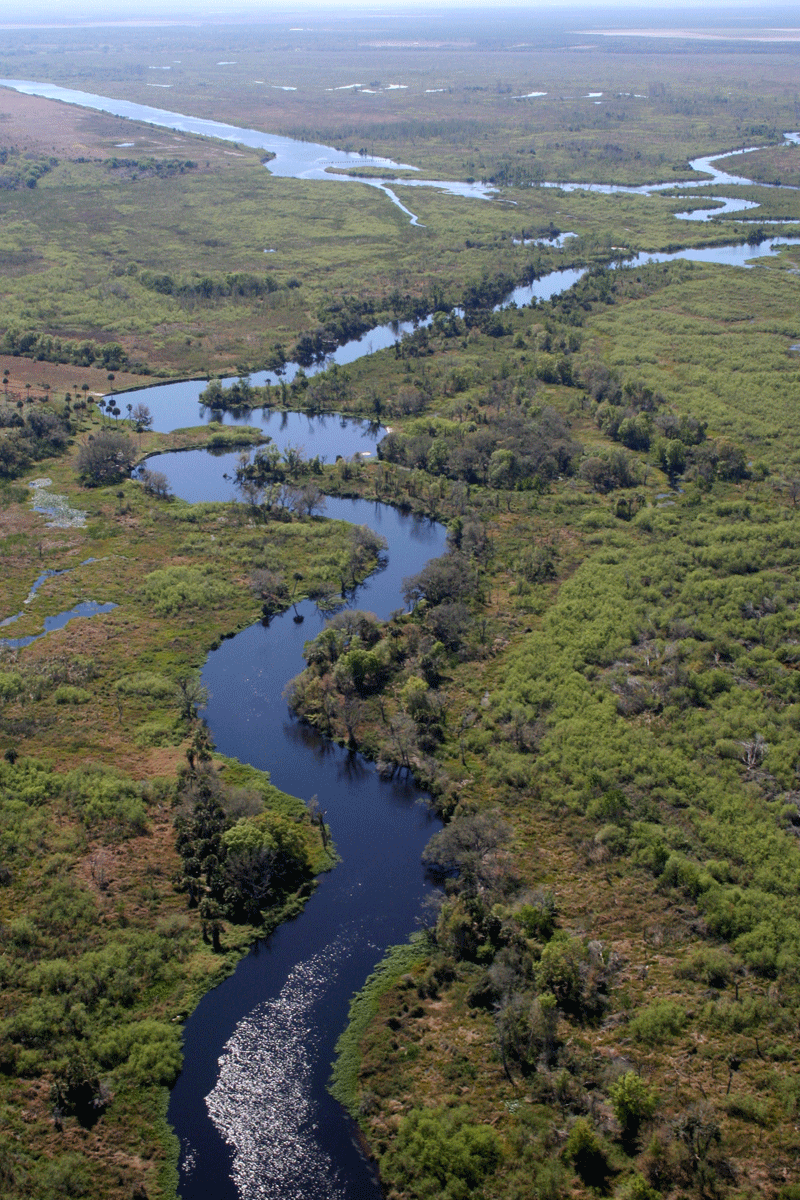 Geomorphology – riversm2: FLUVIAL PROCESSESU3: RIVER REJUVENATION
Geography grade 12 © j. rich 2021
Course overview
The big questions In this unit
What happens when a river changes in volume or velocity and what unique landforms does this give rise to?
What is river “rejuvenation”?
OVERGRADED  (early) stage of a river – more erosion than deposition
UNDERGRADED (late) stage – more deposition than erosion
But  if an overgraded river becomes undergraded it has been REJUVENATED
Why do rivers become rejuvenated?
Rivers become overgraded and gain energy because
STEEPER GRADIENT
INCREASED VOLUME
Climate change and increased rainfall  over a long period
Isostatic uplift
Eustatic changes during an ice age cause a drop in sea level
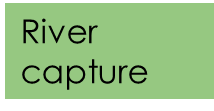 Rejuvenation landforms – Incised meanders
Contours close to the river  - a narrow valley with no flood plain
Contours close together – steep valley sides
Many contour lines – valley is very deep
FACTORS THAT AFFECT RIVER IMPACT AND ENERGY
VELOCITY	Faster = more erosion; slower = more deposition
VOLUME		Greater volume  = greater impact
GRADIENT	Steeper = more erosion; flatter = more deposition
FRICTION	More friction more energy loss
Incised meanders
River rejuvenation landforms –River terraces
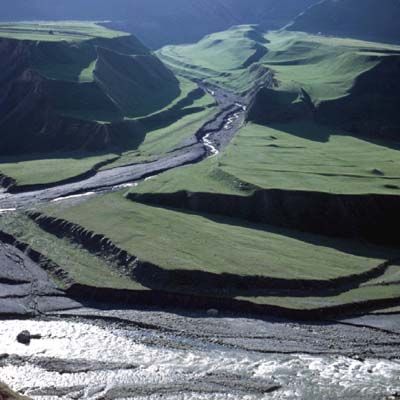 River rejuvenation landforms - Knickpoints